UNIDAD TECNICO PEDAGOGICO 2020 –APRENDIENDO EN LINEA MINERAL 
CORREO INSTITUCIONAL DOCENTE: daniela.aguilera@colegio-mineralelteniente.cl
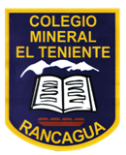 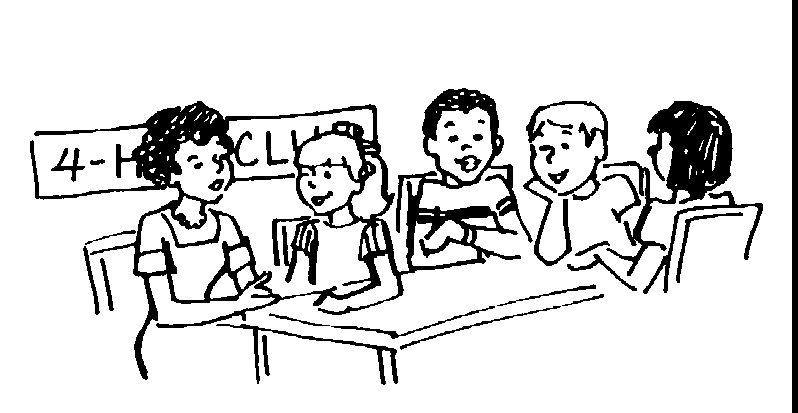 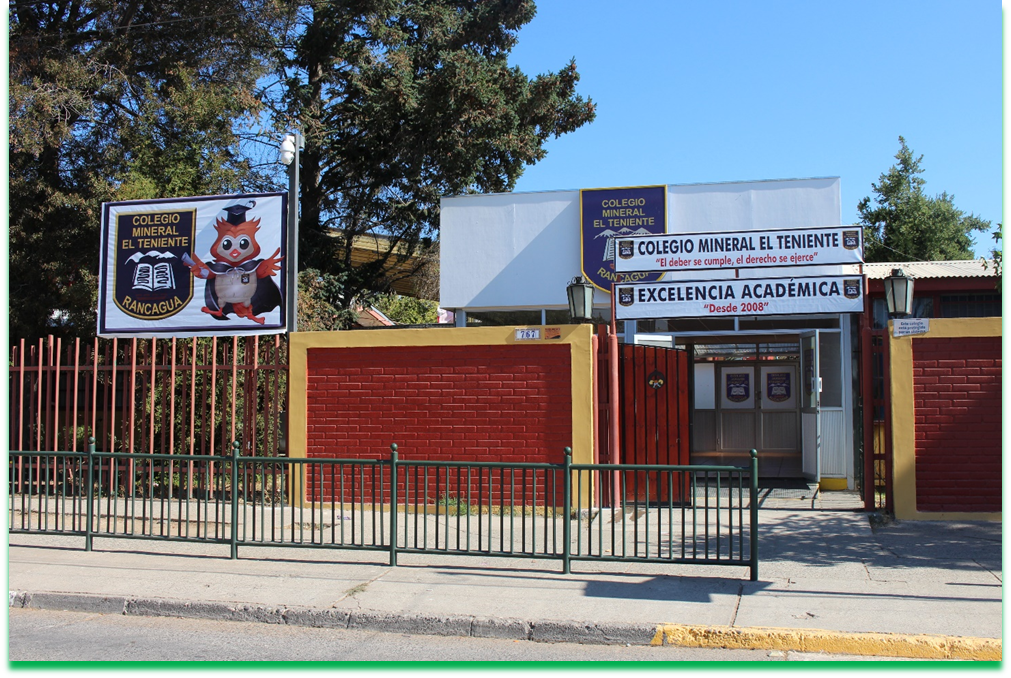 Ciencias Naturales 5° Básico A-B-C 
CLASE N° 9
Profesora: Daniela Aguilera G.
O.A: Retroalimentación unidad 1; “El agua y los océanos”.
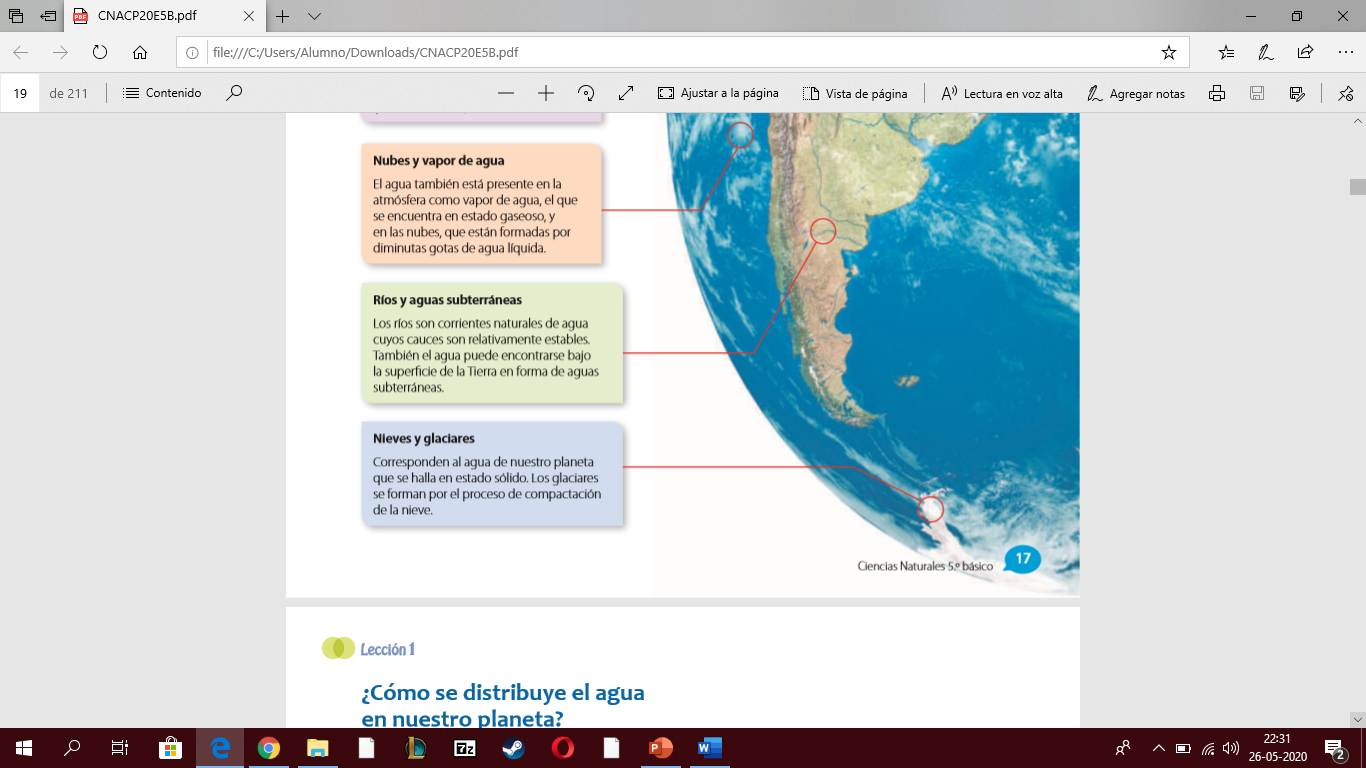 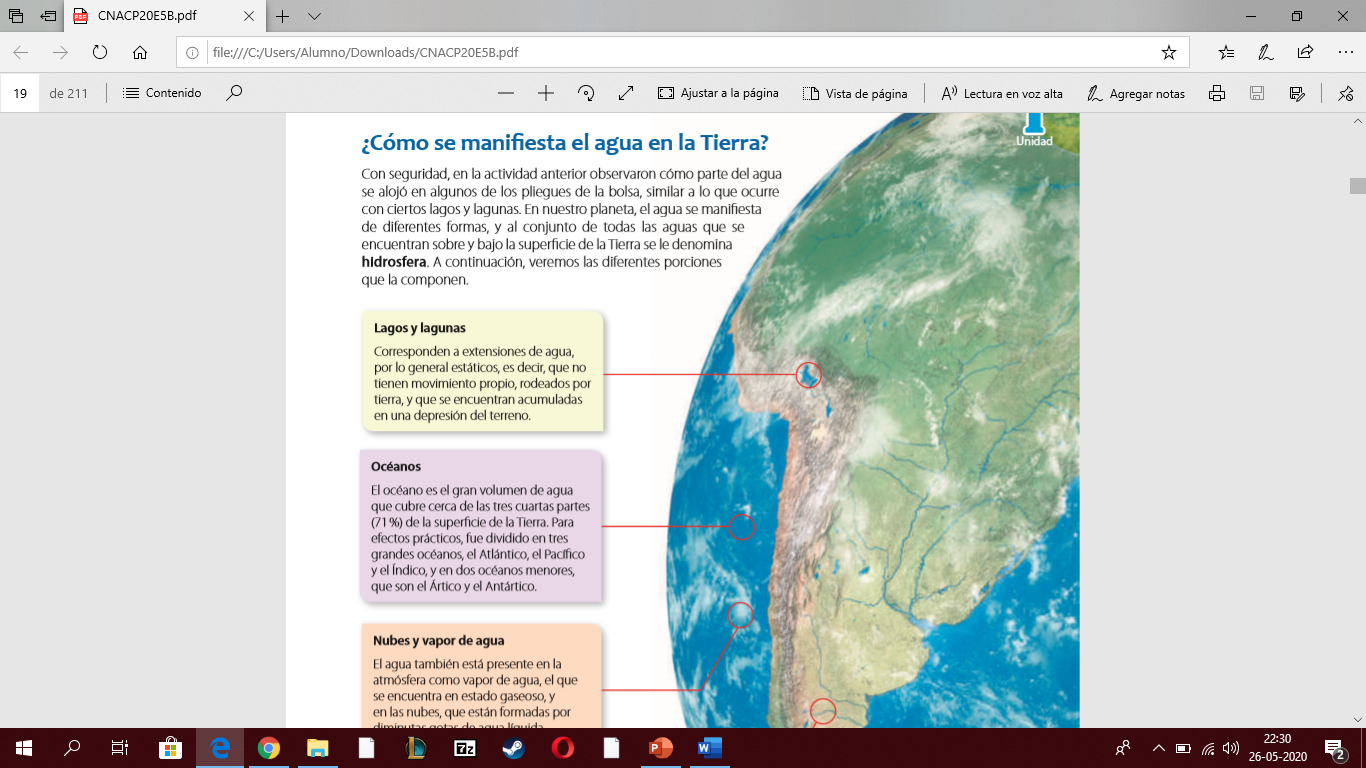 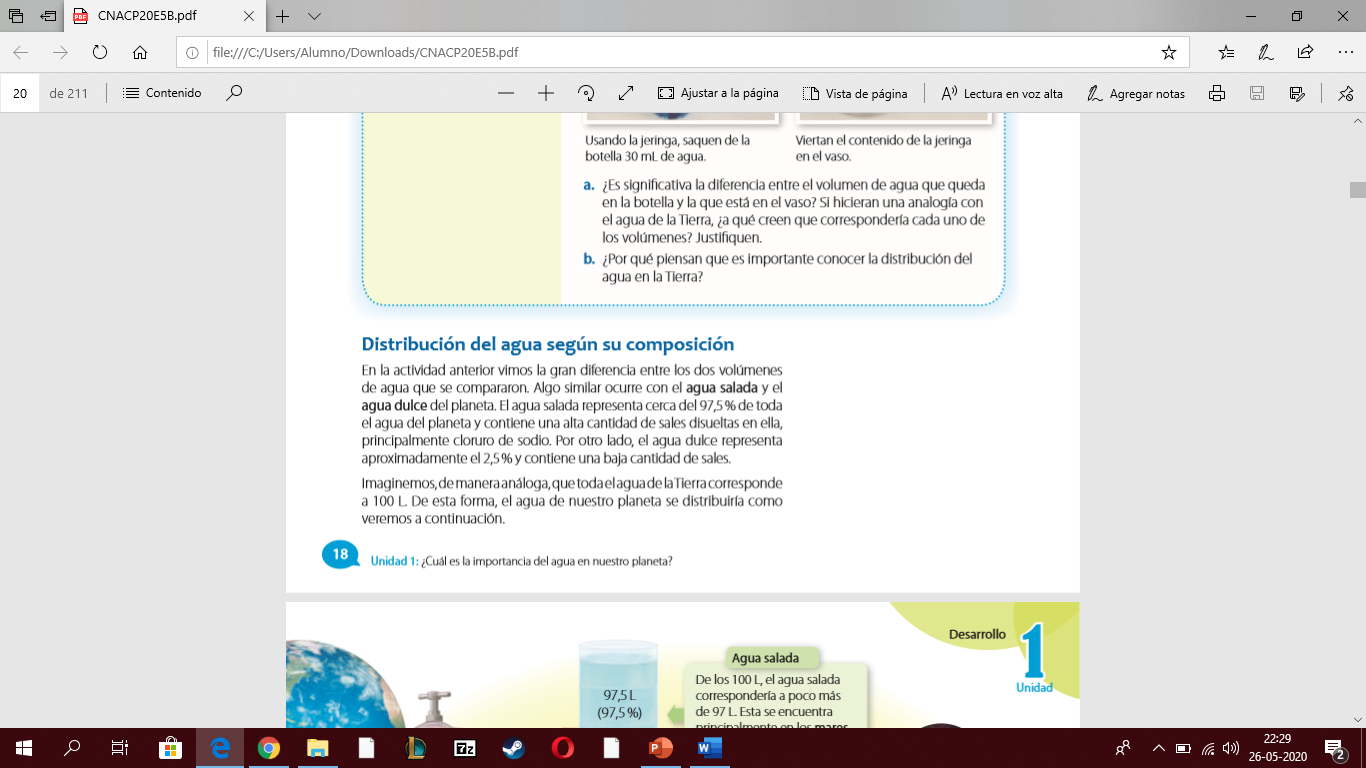 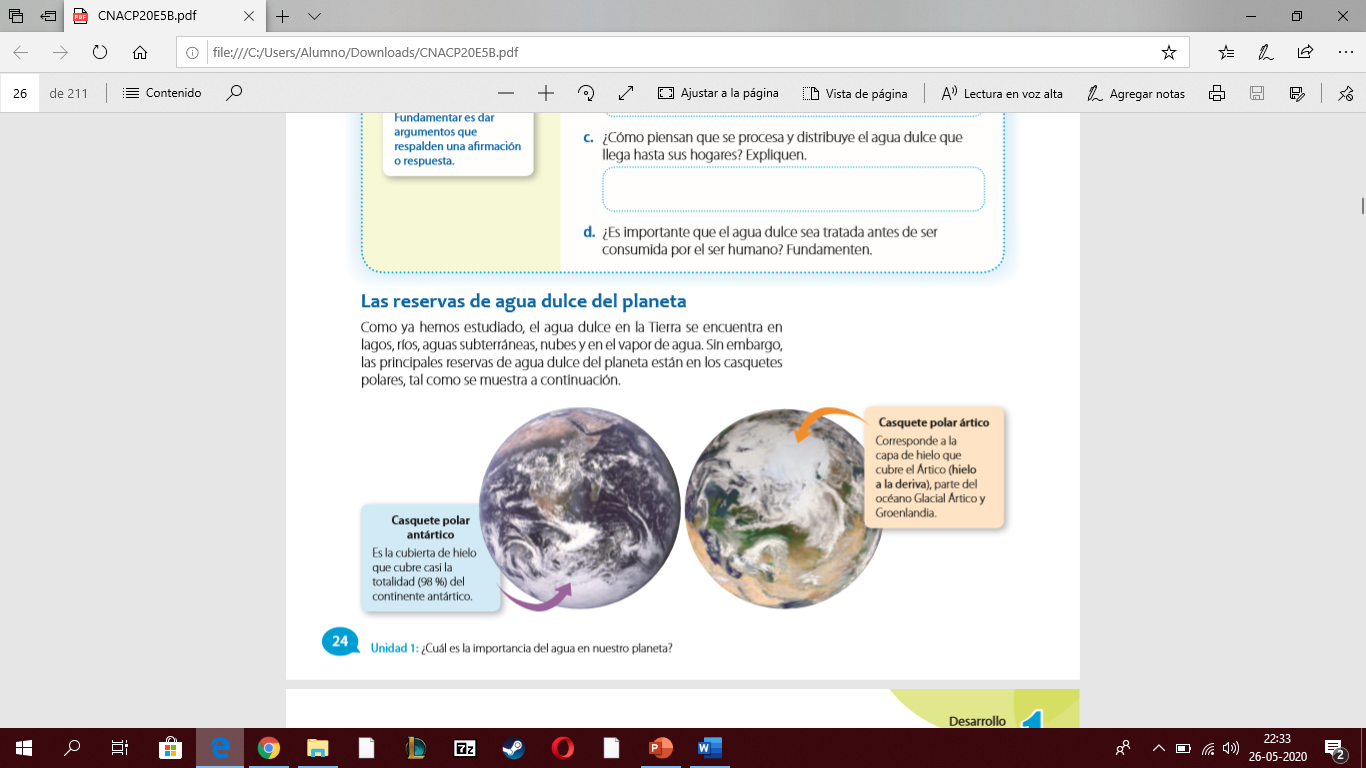 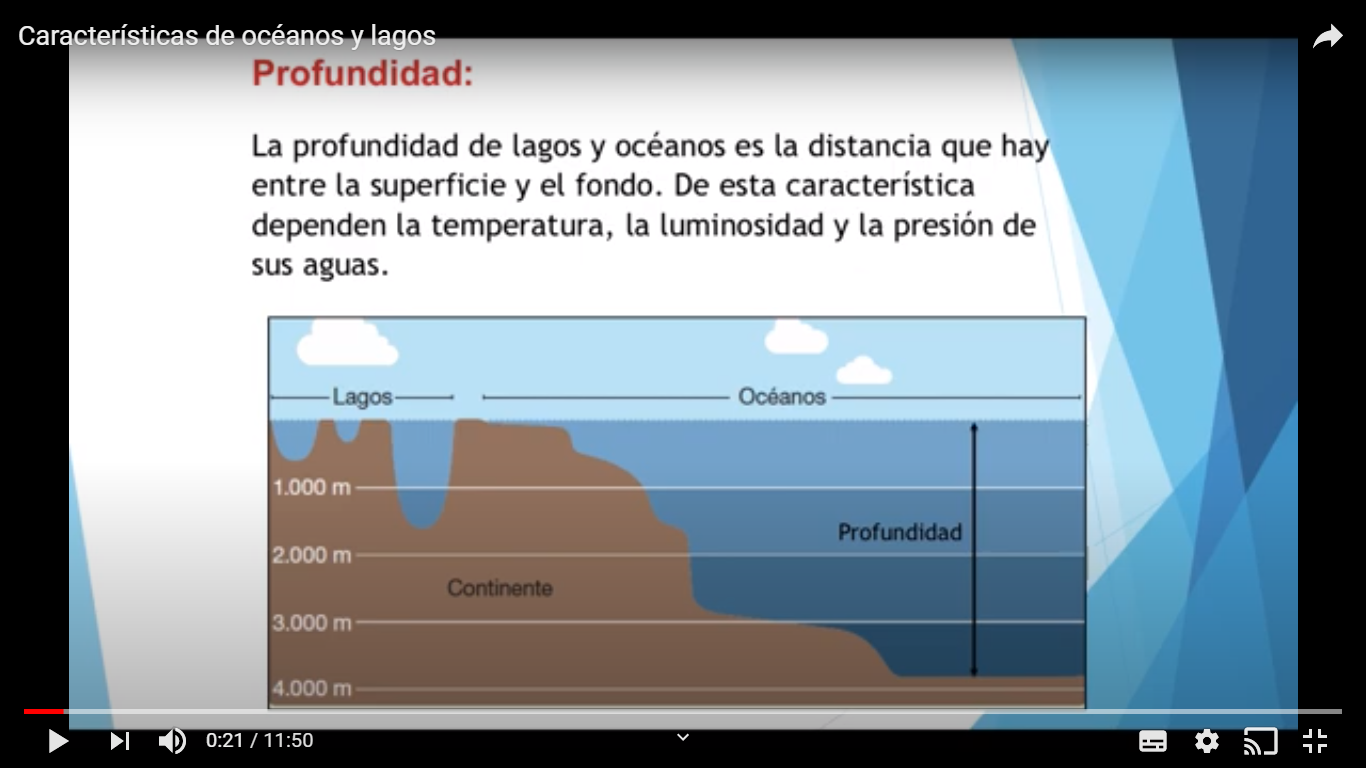 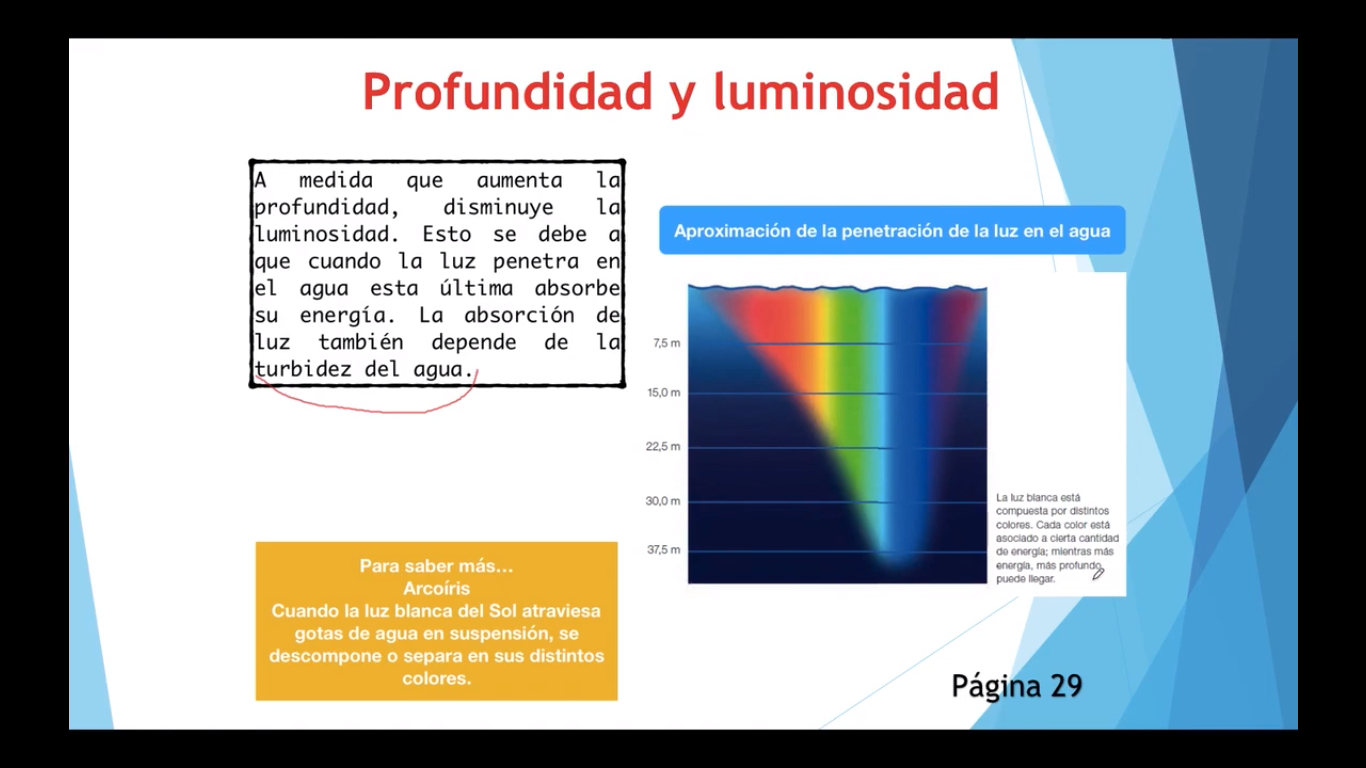 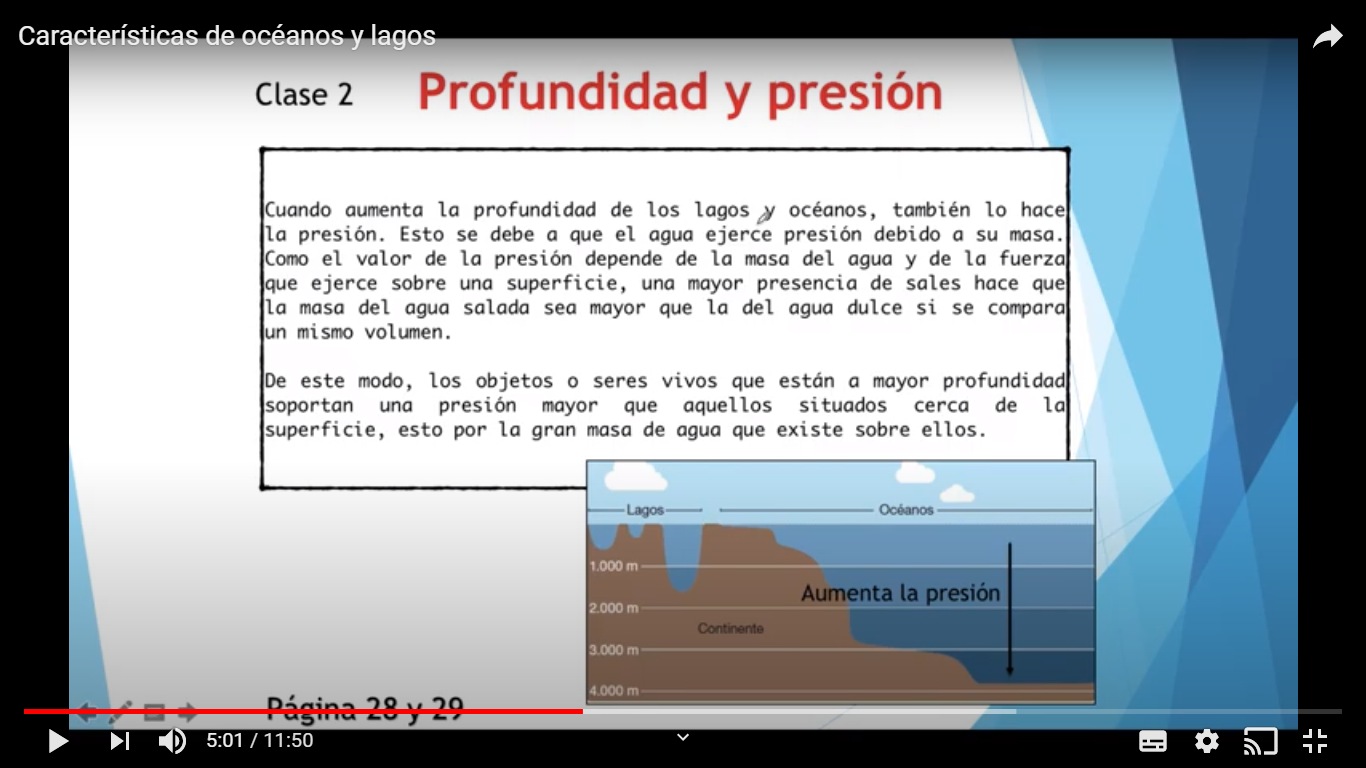 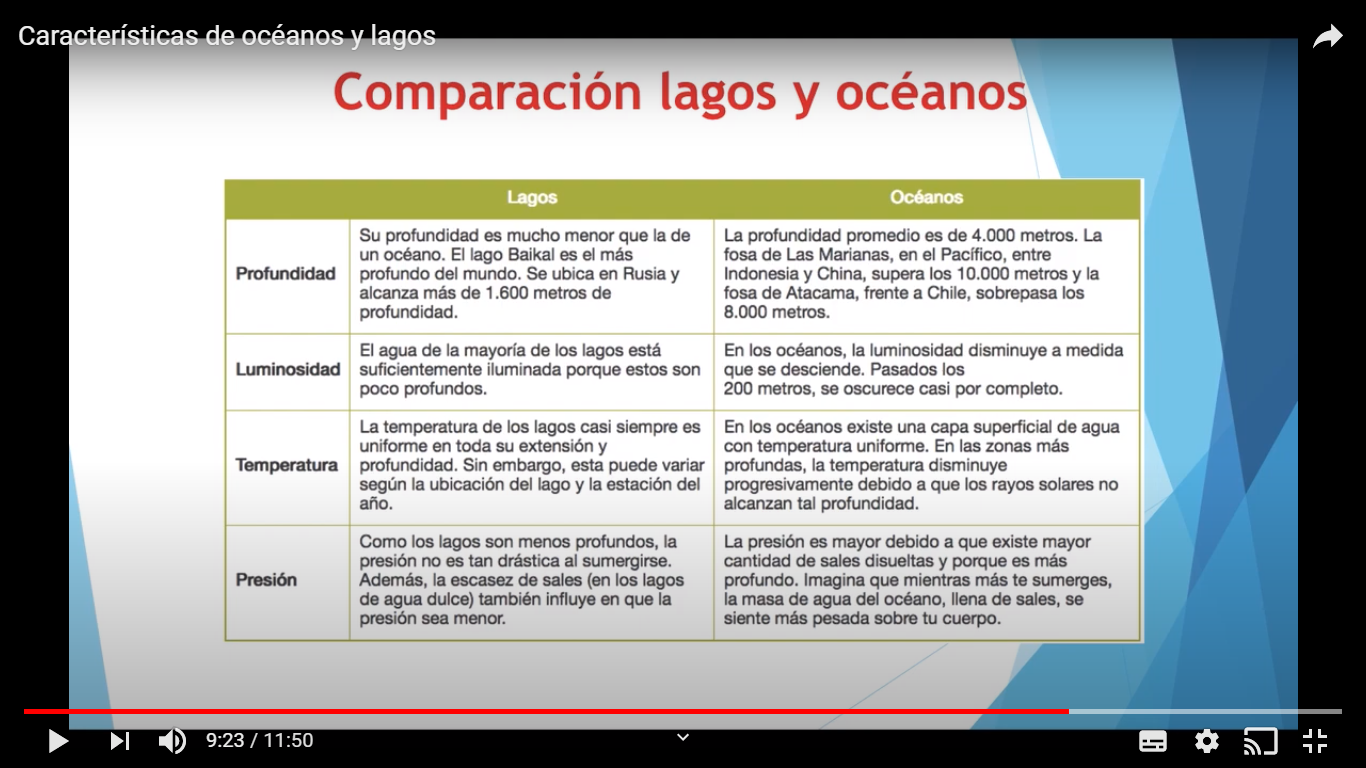 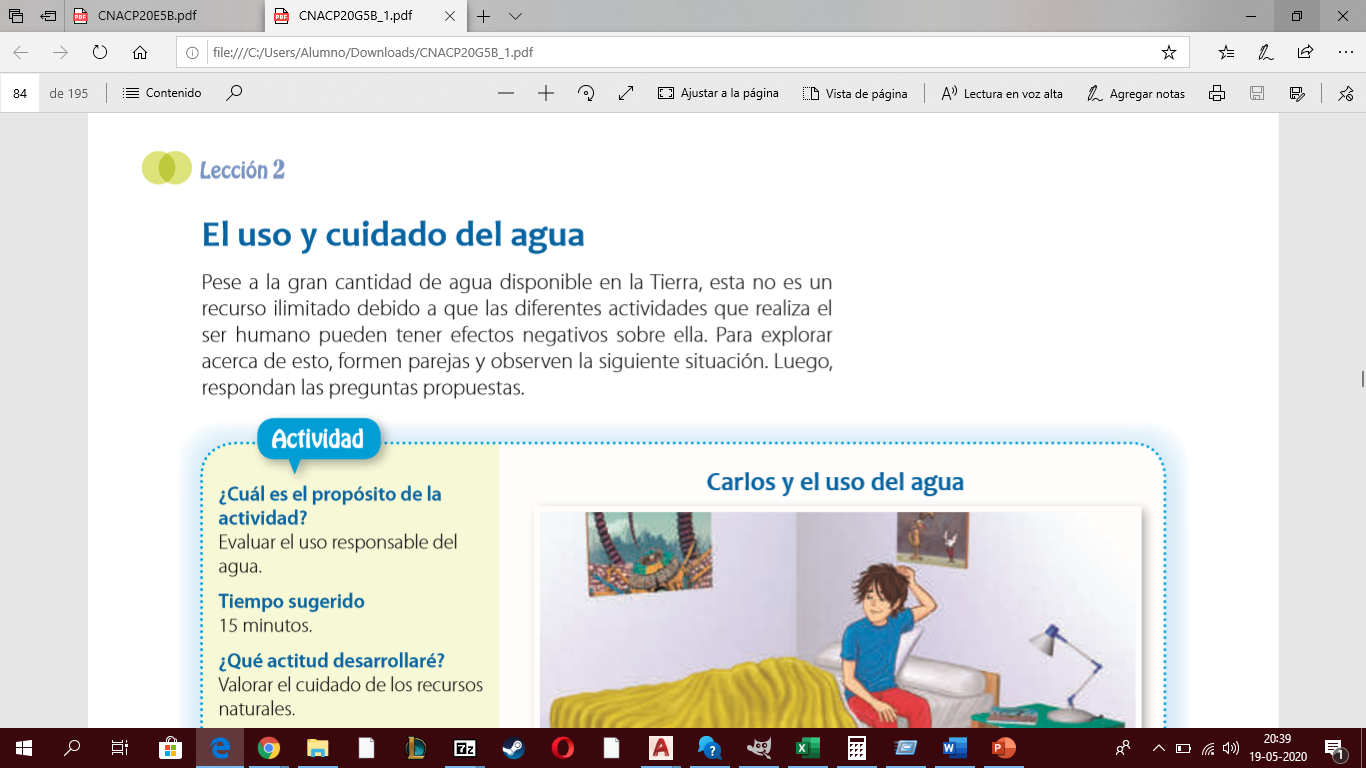 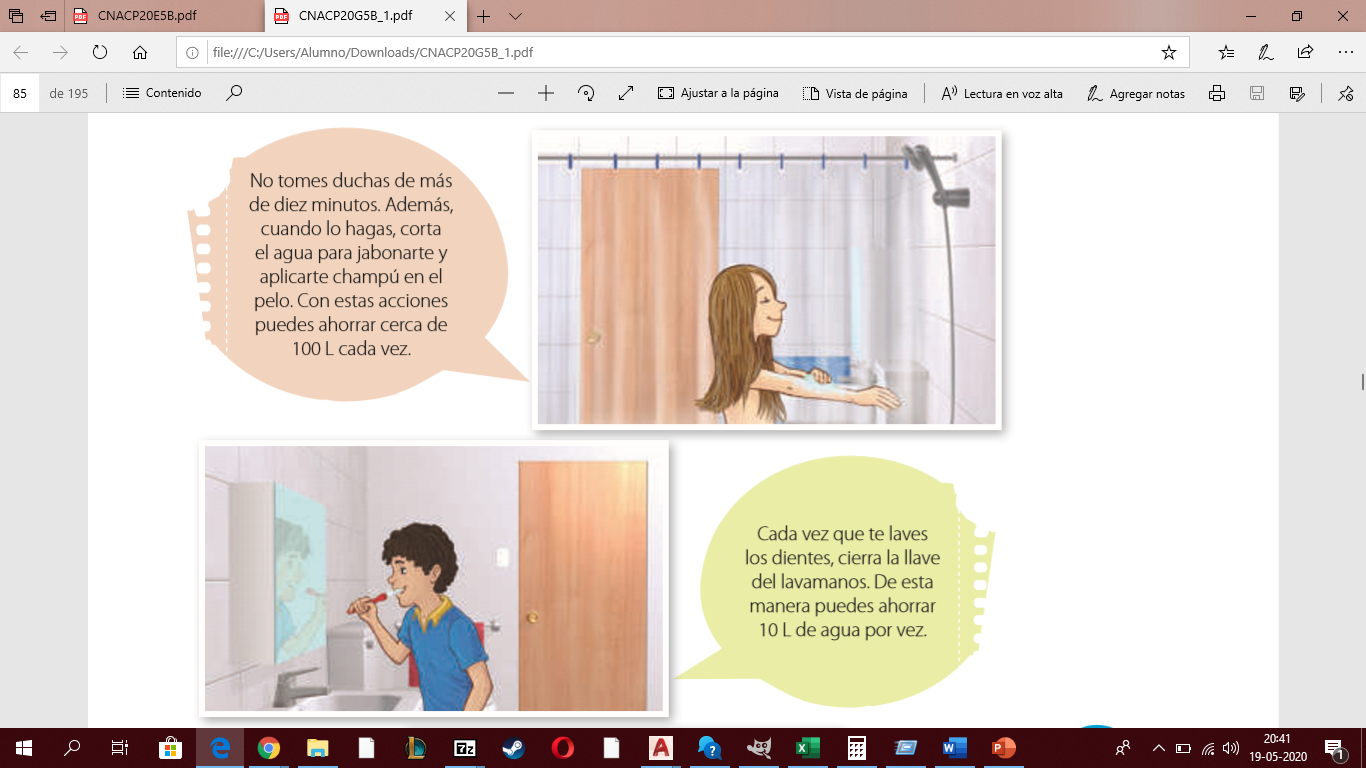 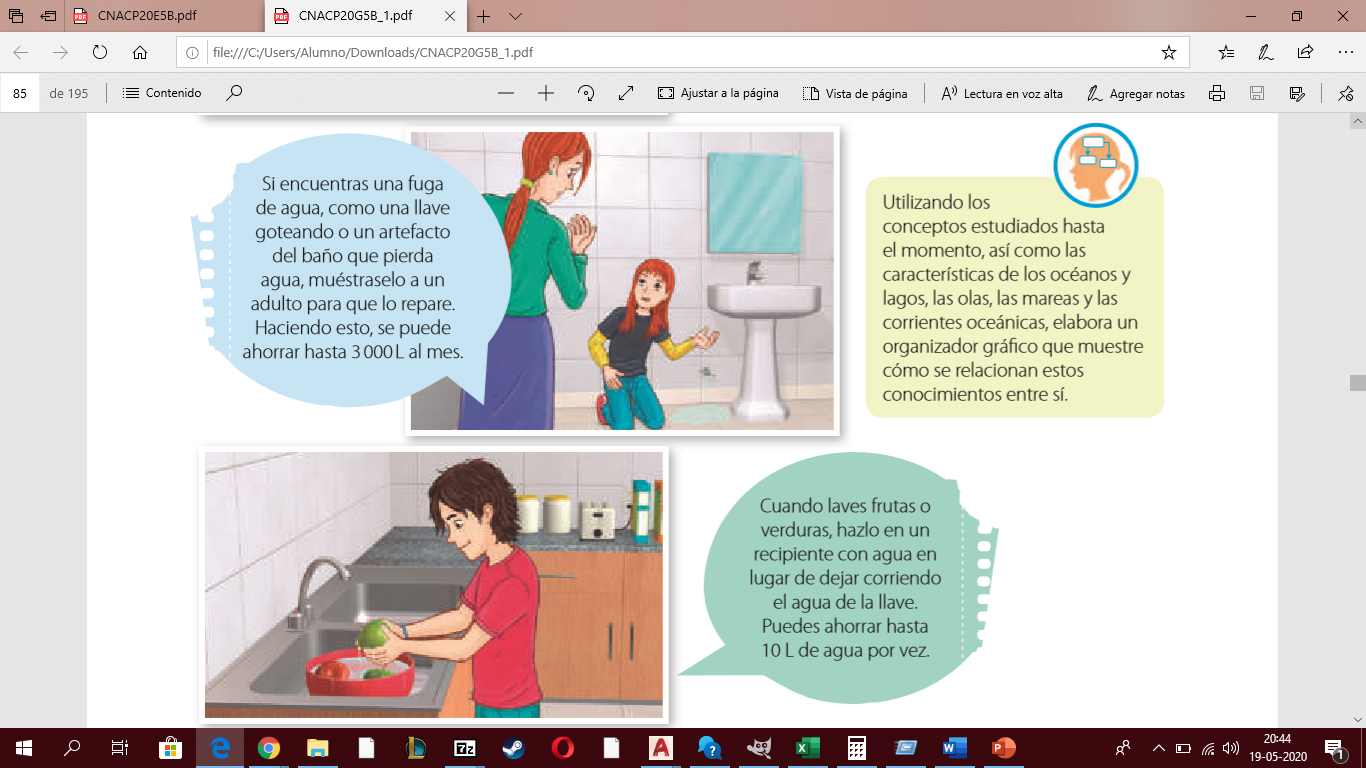